Figure 1. Annotation interface for the BioC-BioGRID corpus (5). Overlapping annotation types are shown in yellow in the ...
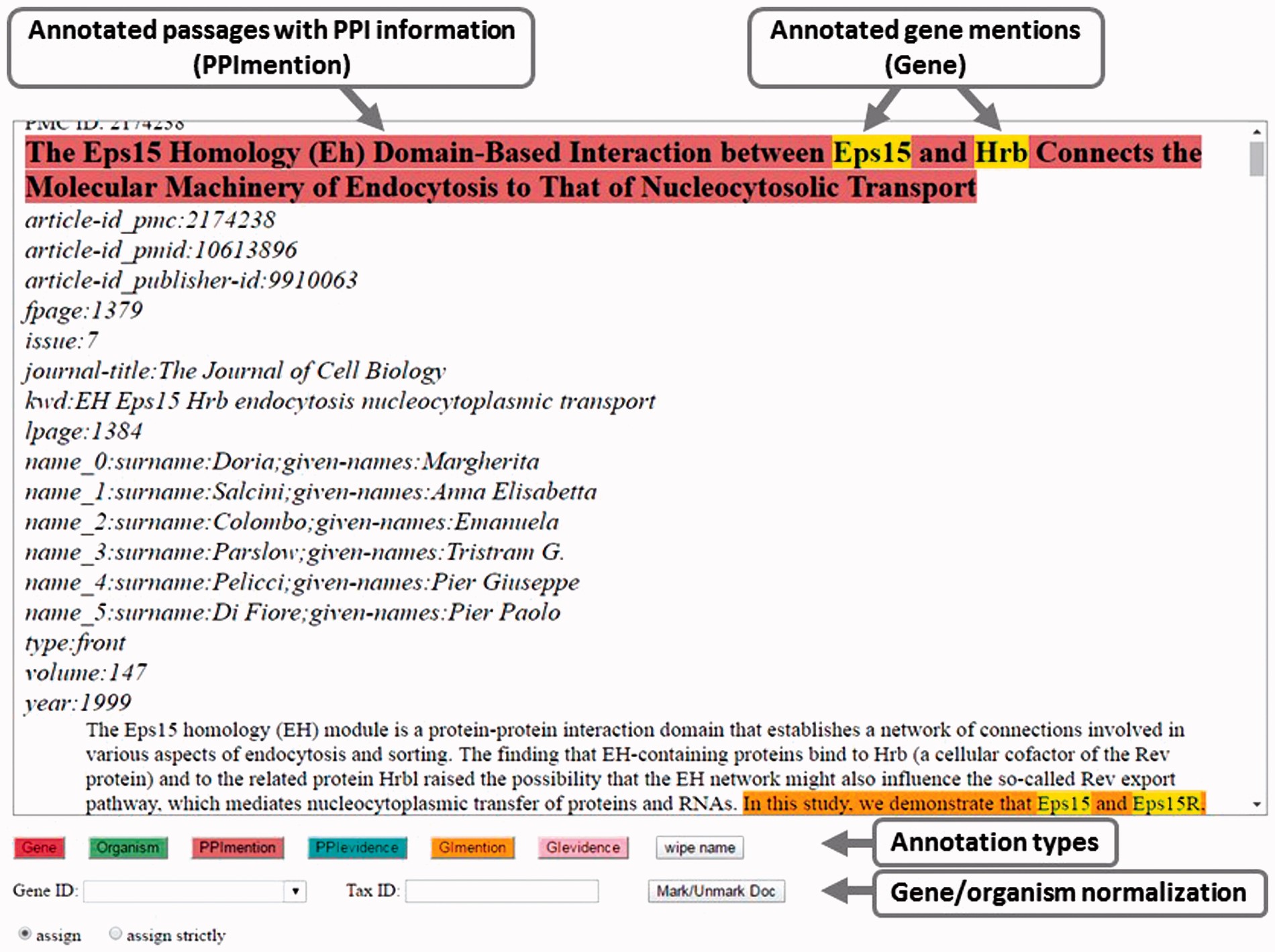 Database (Oxford), Volume 2017, , 2017, baw147, https://doi.org/10.1093/database/baw147
The content of this slide may be subject to copyright: please see the slide notes for details.
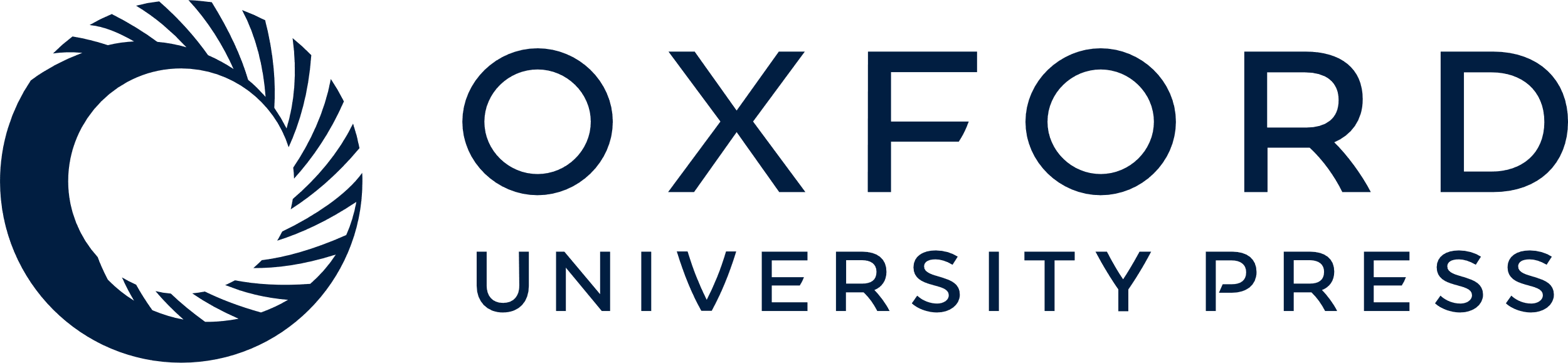 [Speaker Notes: Figure 1. Annotation interface for the BioC-BioGRID corpus (5). Overlapping annotation types are shown in yellow in the interface. Here, gene names appear yellow because they are annotated as both ‘Gene’ and as part of a mention sentence.


Unless provided in the caption above, the following copyright applies to the content of this slide: Published by Oxford University Press 2017. This work is written by US Government employees and is in the public domain in the US.]